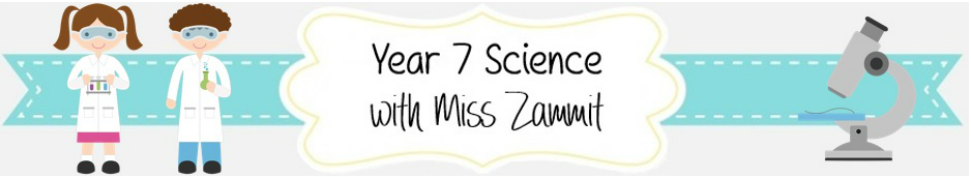 r.zammit@stmonicas-epping.com
www.year7sciencewithmisszammit.weebly.com
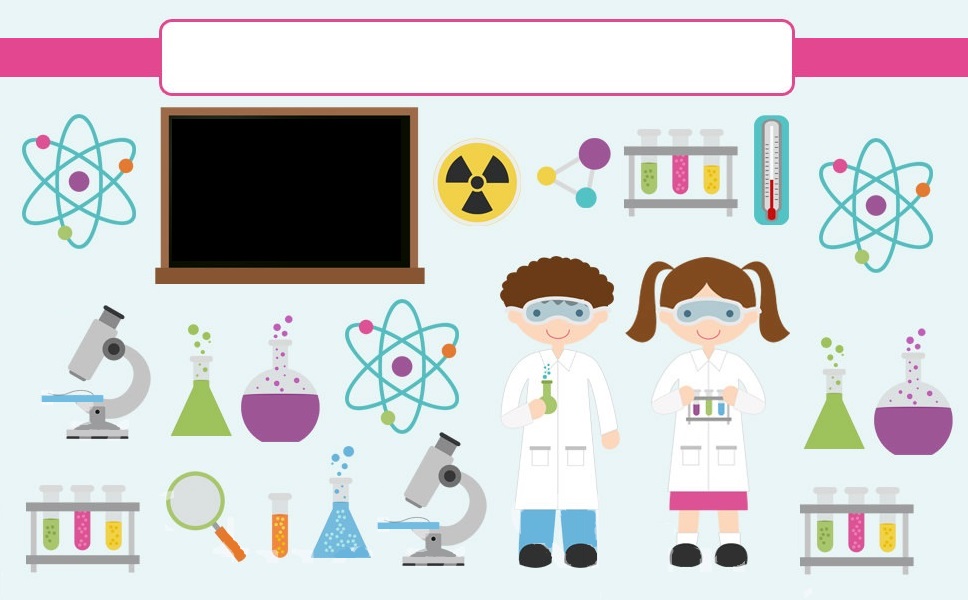 Investigating Science
Year 7
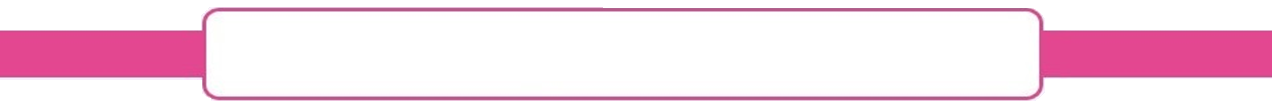 Behaviour and Expectations
Line up in a single line outside the classroom quietly before the second bell
Go to your seat quickly and quietly 
No eating or drinking in the lab
Bring required things to class 
Listen to others when someone is speaking
Raise your hand to ask/answer questions
Do not get out of your seat unless asked to do so
Put rubbish in the bin 
Follow laboratory safety rules
At the end of the lesson, stand in silence until you are dismissed
Complete all set homework – this will be checked!
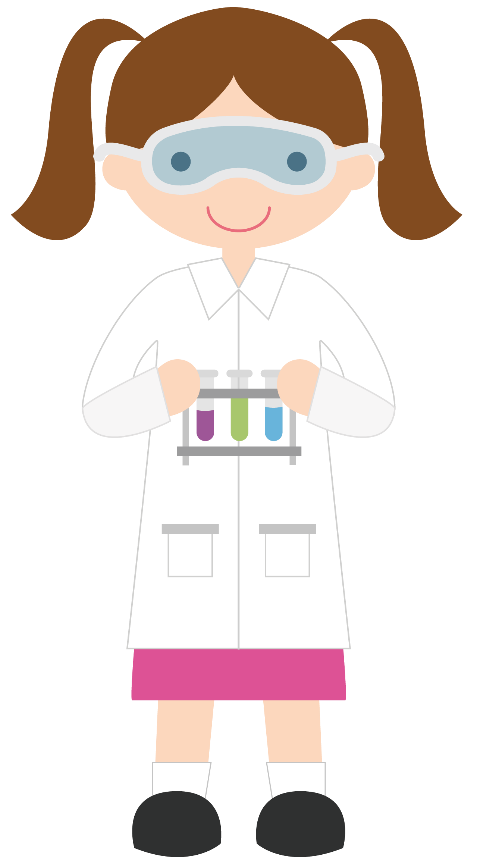 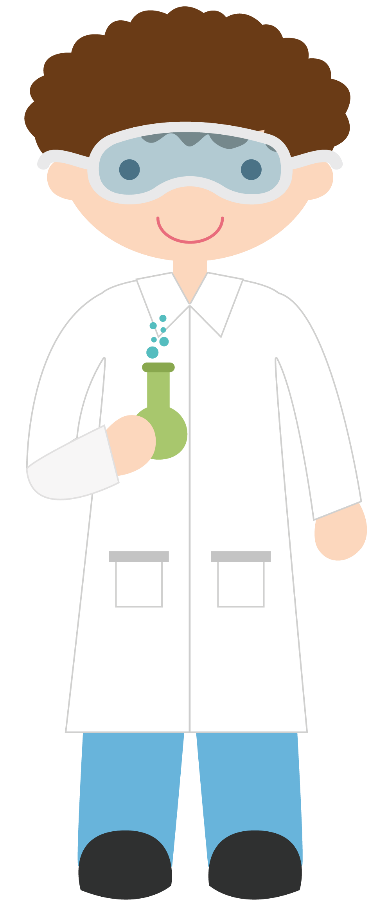 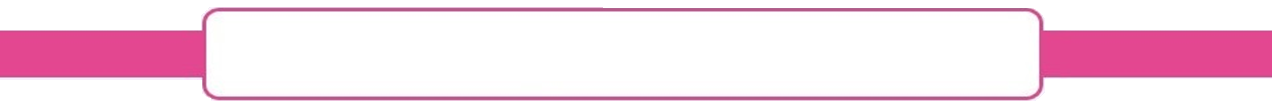 What to bring to Science
Blue/Black/Red Pens
Highlighters
Glue Stick and Scissors
Ruler
Rubber
Sharpener
Grey lead pencil
Charged Laptop: 
Pearson e-book 
IntoScience
Science exercise book
Practical book
Planner/Student Diary
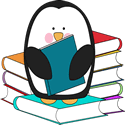 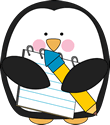 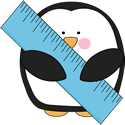 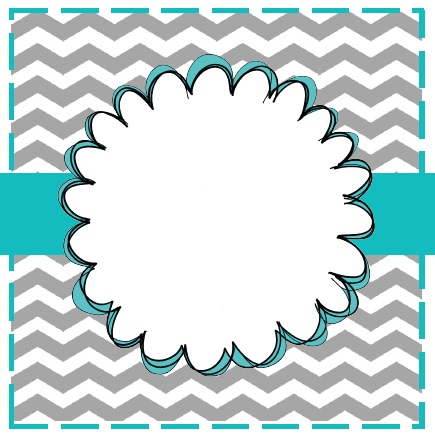 What is Science?
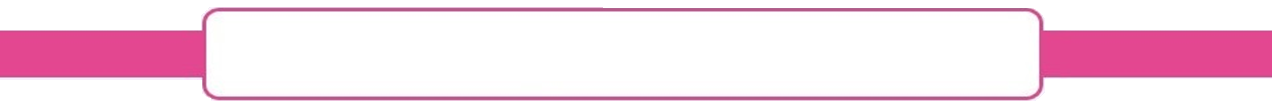 What is Science?
Scientists study the world around them to find out how it works.
The subject of science covers many different areas.
It must be split into different branches or disciplines.
The study of the brain
Emotions
Mental Illness
The study of the universe 
Planets
Stars
Sun and Moon
The study of materials and chemicals
Chemical reactions
Atoms
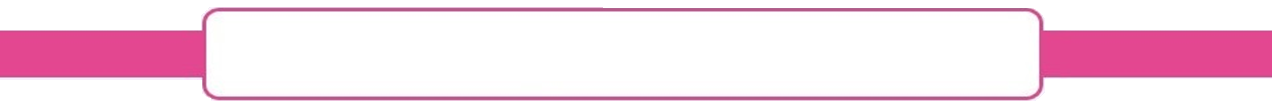 What is a scientist?
What do you think of when you hear the word scientist?

What does a scientist look like?
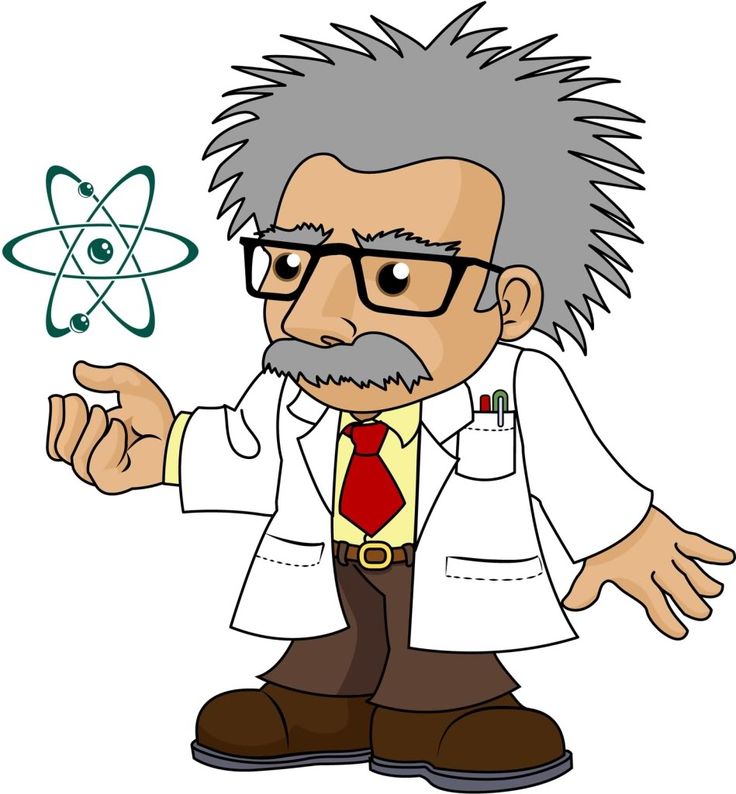 Not all Scientists look like this!
Chemist
Astronomer
Physicist
Botanist
Micro
biologist
Ecologist
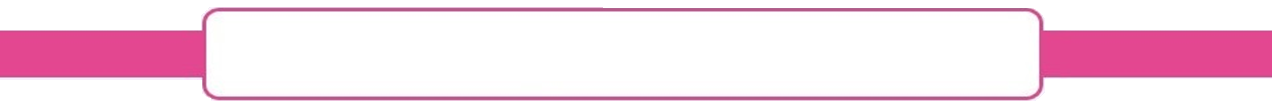 Who am I ???
I work with animals that live in the ocean
I work with living things
I work with animals
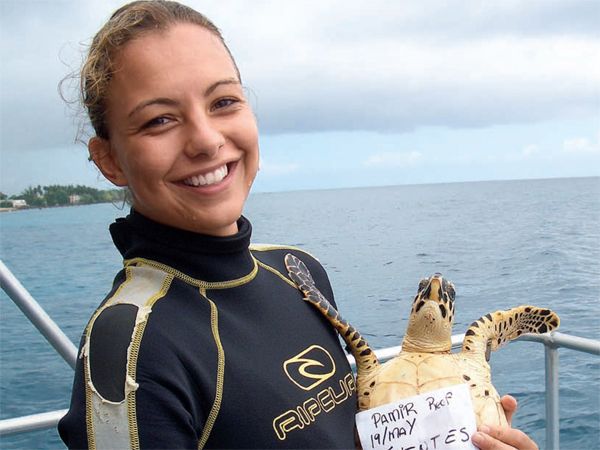 Marine Biologist
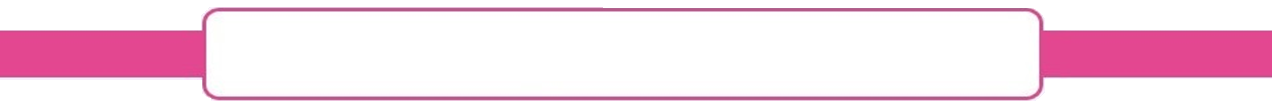 Who am I ???
I classify living things and put them into groups
I study living organisms
I look closely at their features/ characteristics
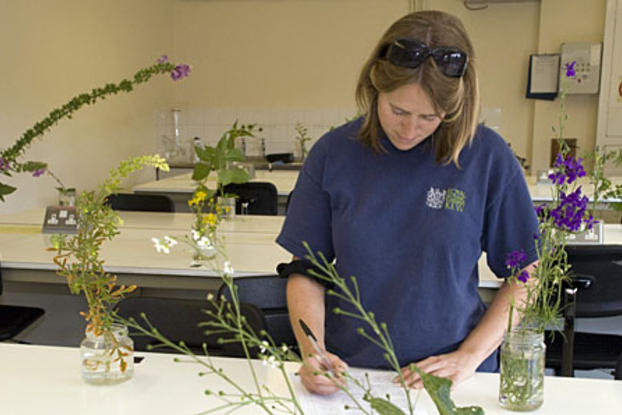 Taxonomist
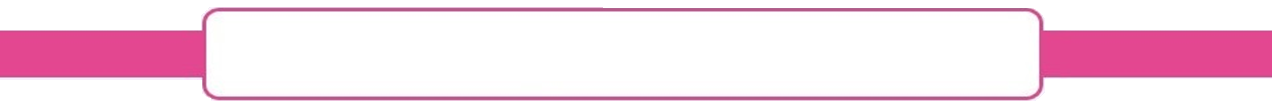 Who am I ???
I study the behaviour of living things
I work with mostly people
I look closely at the brain
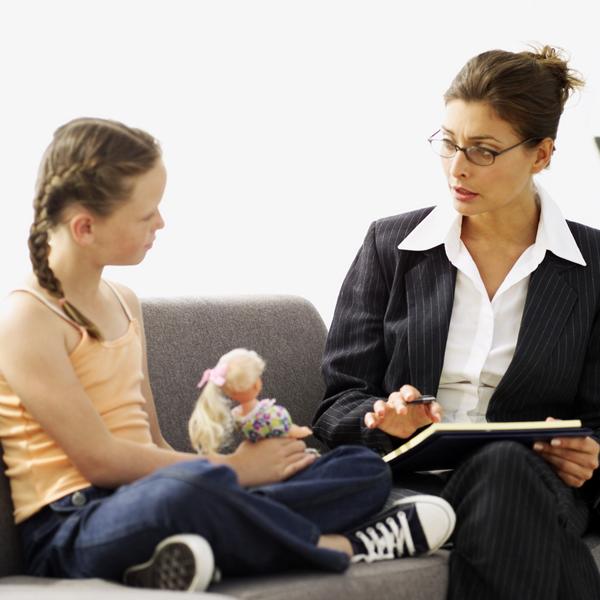 Psychologist
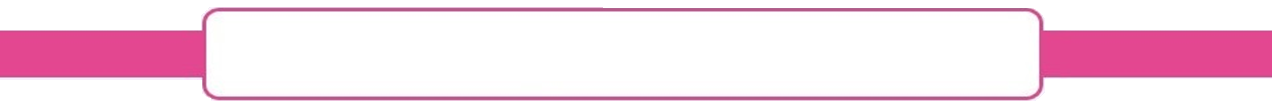 Tonight’s Homework
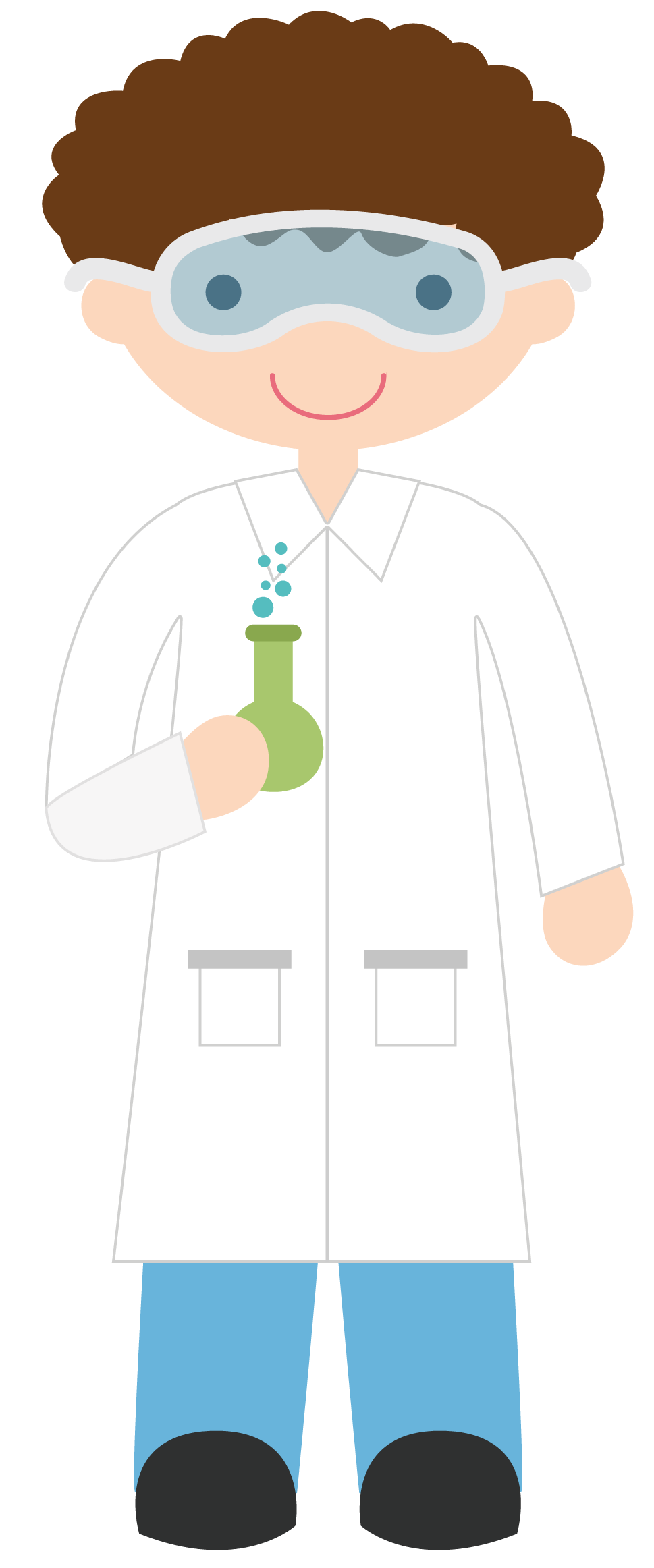 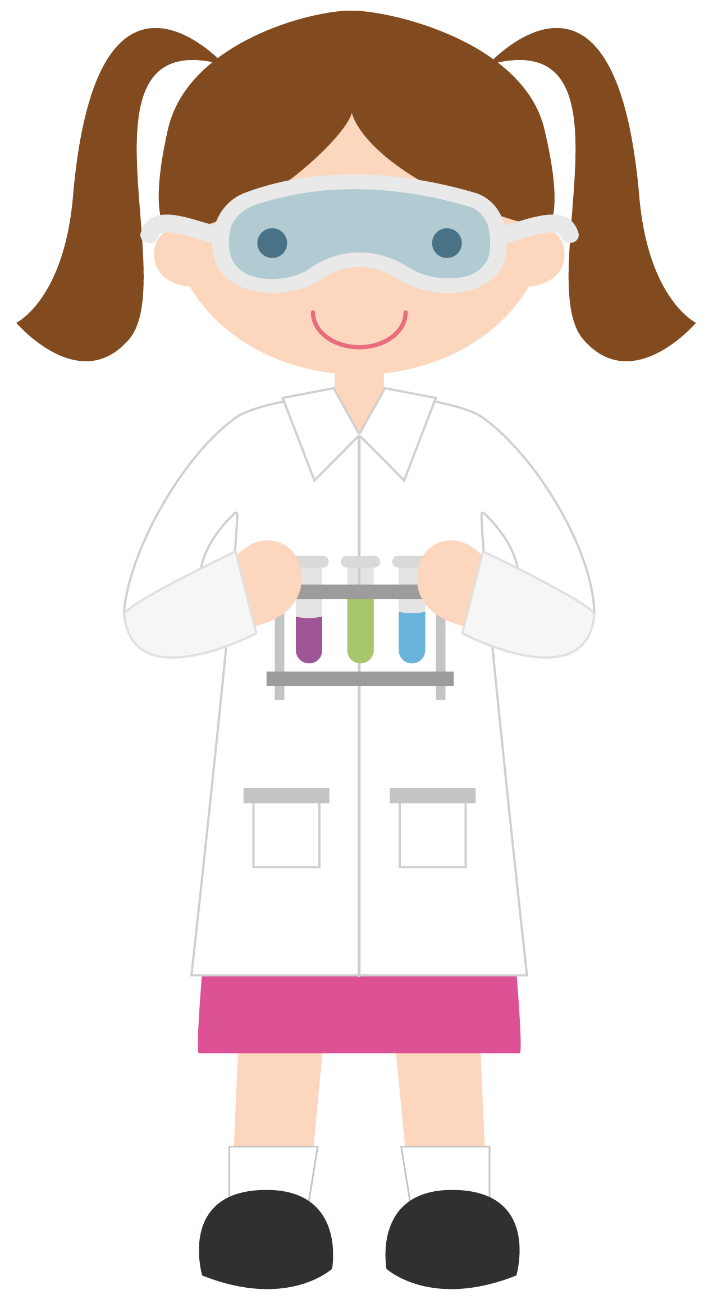 Decorate the first page of your workbook.

You must include – Your name
    			   - Your class
		             - A heading

Write this in your planner now
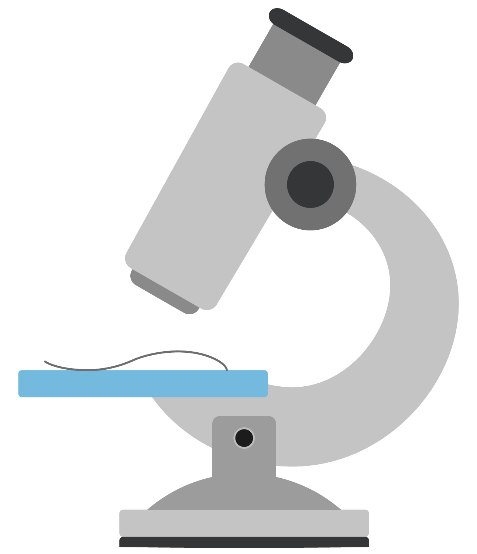 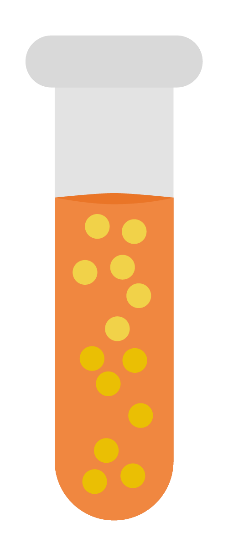 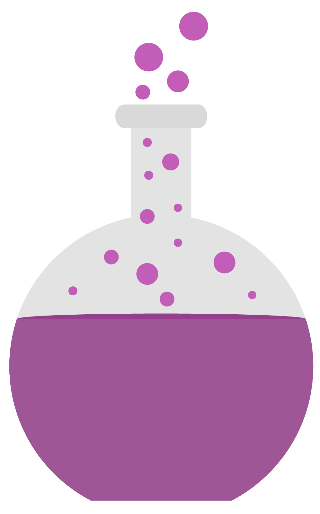